Ήπαρ Χοληφόρα Πάγκρεας
ΔΡΟΣΙΤΗΣ ΙΩΑΝΗΣ
Β ΕΞΑΜΗΝΟ ΦΥΣΙΟΛΟΓΙΑ
ΕΛ.ΜΕ.ΠΑ.
Ήπαρ. Αποτελεί το κέντρο των βιοχημικών αντιδράσεων του οργανισμού                        
                π.χ. Νεογλυκογένεση, Γλυκογονόλυση, Σύνθεση Αμινοξέων, Πρωτεινών,     
                Υδατανθράκων, Βιταμινών, Παραγόντων Πήξης, χολικών αλάτων κλπ.                                       
                                                – τμήματα
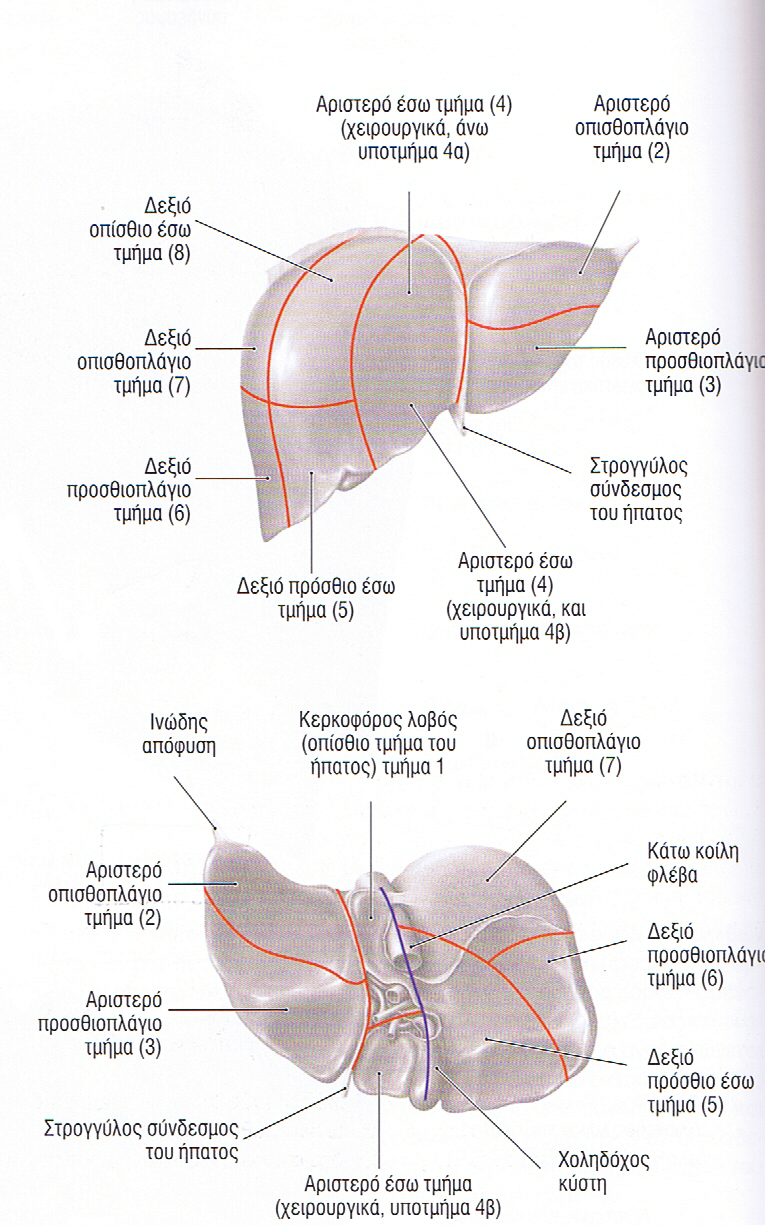 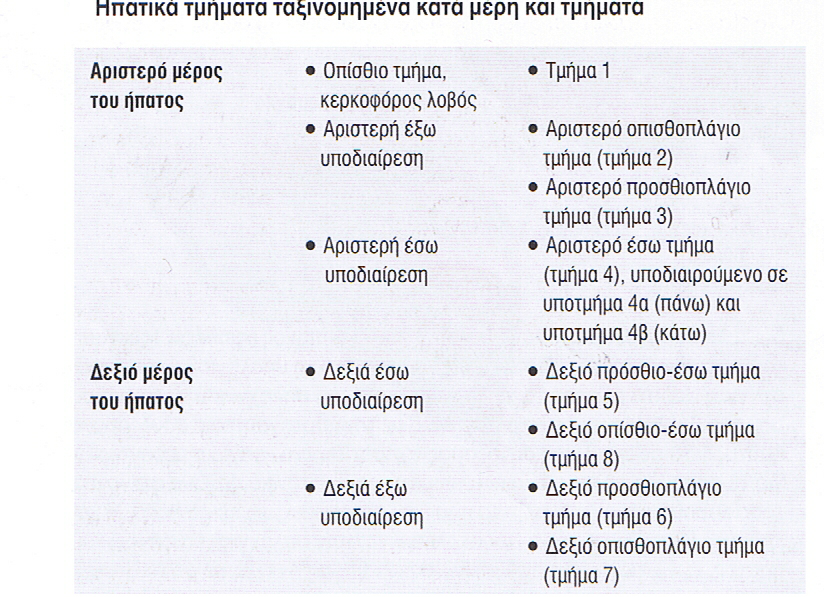 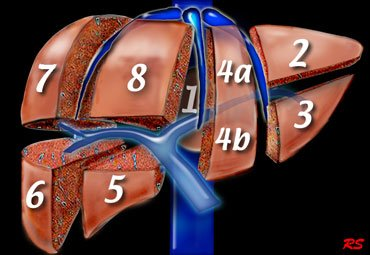 ήπαρ – αιμάτωση
ηπατική αρτηρία: 30%
κλάδος κοιλιακού στελέχους
πορεία: οπίσθιο τοίχωμα επιπλοϊκού θυλάκου κάτω από επιπλοϊκό τρήμα
γαστρο12δακτυλική – ιδίως ηπατική: ελεύθερο χείλος ελ επιπλόου, 
προσθίως πυλαίας - Δ & Α κλάδος
Δ Ηπατική Αρτηρία: 17% από ΑΜΑ και δίνει Πρόσθιο και Οπίσθιο κλάδο.
Α Ηπατική Αρτηρία: 25% από Α Γαστρική Αρτηρία και δίνει Έσω και Έξω κλάδο.
πυλαία φλέβα: 70%
φλεβικό αίμα με προϊόντα πέψης 
συμβολή άνω μεσεντέριας φλ – σπληνικής οπισθίως αυχένα παγκρέατος
πορεία: ελεύθερο χείλος ελ επιπλόου, οπισθίως χ.π., ηπατικής αρτηρίας, προσθίως επιπλοϊκού τρήματος
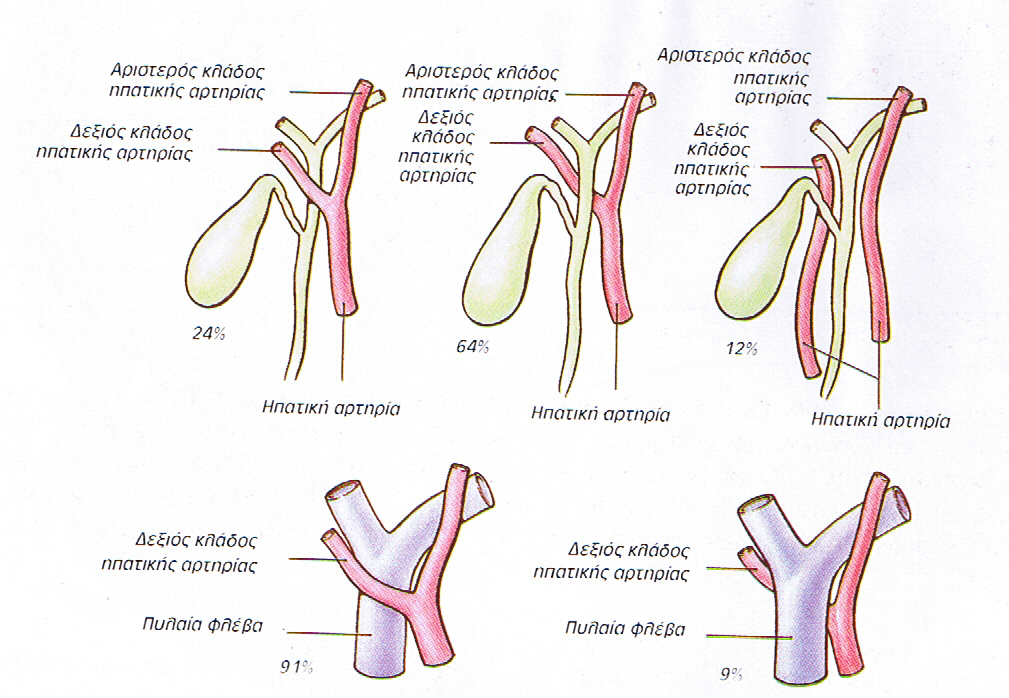 ηπατικές φλέβες
συμβολή κεντρικών φλεβών λοβίων
 3 μεγάλες φλέβες
 συμβολή με κ.κ.φλ.
λεμφική παροχέτευση
ηπατικοί λεμφαδένες

κοιλιακοί λεμφαδένες

μείζων θωρακικός πόρος
φρενικοί, παραστερνικοί λεμφαδένες
διαφραγματικοί, μεσοπνευμόνοι λ/α
χοληφόρα
έκκριση χολής από ηπατικά κύτταρα        

χοληφόρα τριχοειδή

μικροί μεσολόβιοι χοληφόροι πόροι

μεγάλοι μεσολόβιοι χοληφόροι πόροι

ΔΕ & ΑΡ ηπατικός πόρος

κοινός ηπατικός πόρος + κυστικός π.
χοληδόχος πόρος
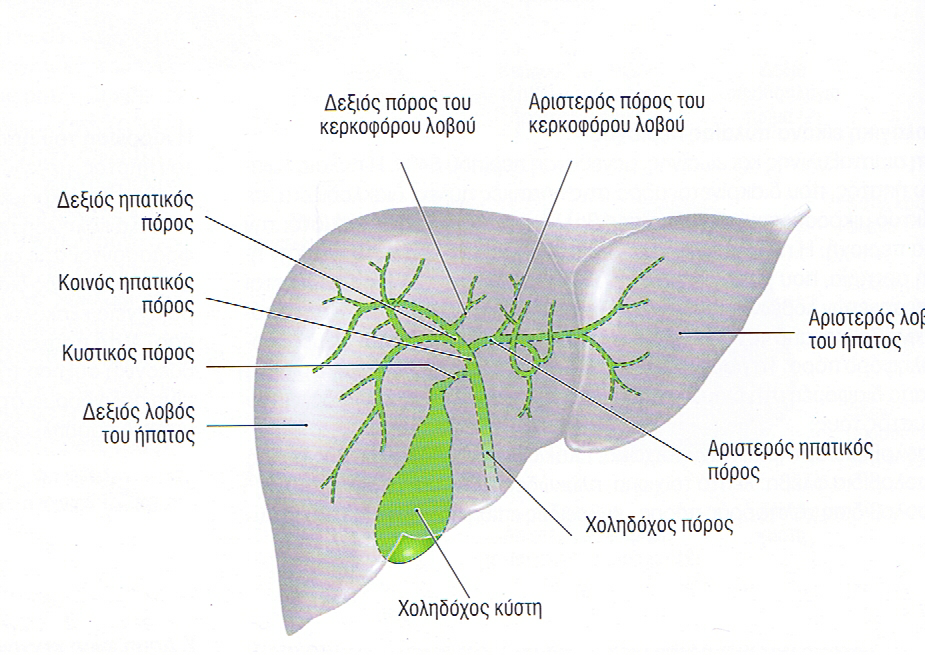 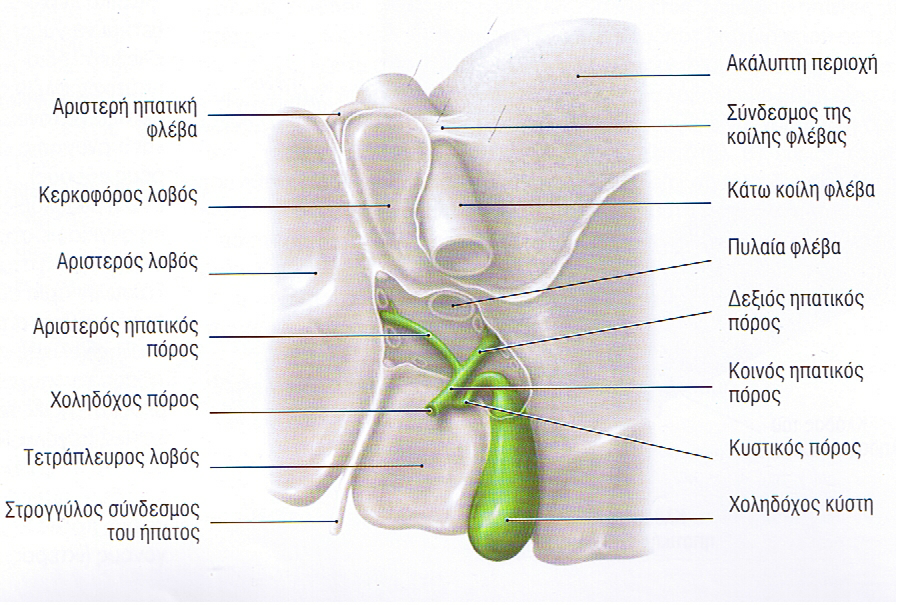 ενδοηπατικά χοληφόρα
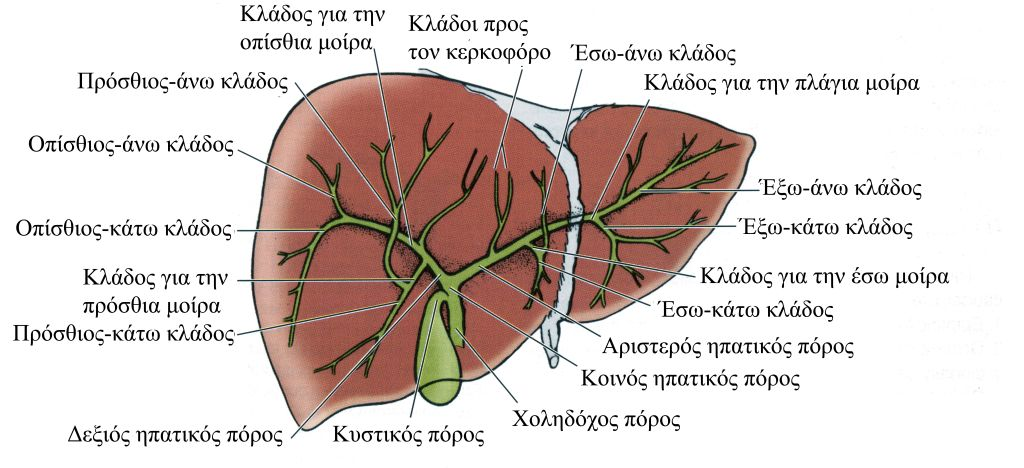 χοληδόχος πόρος
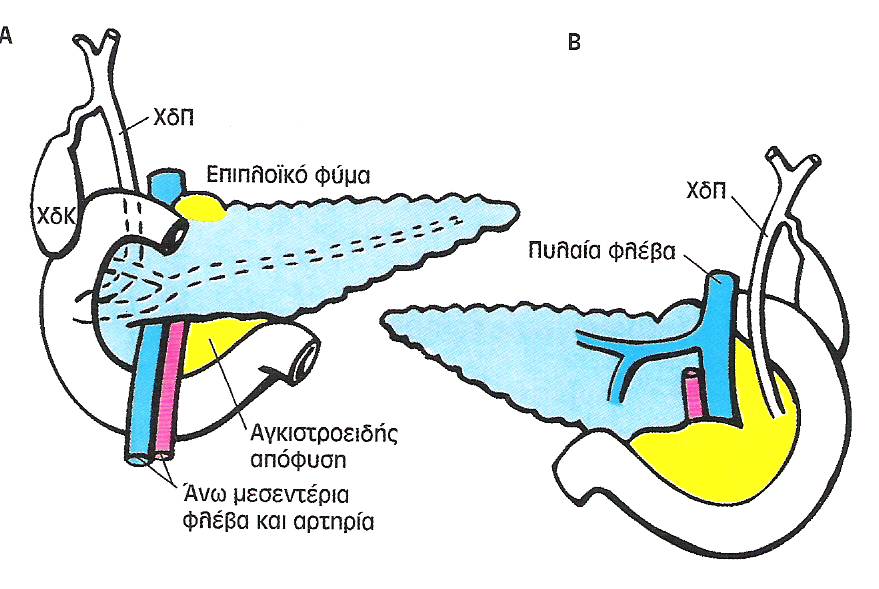 υπερ12/δακτυλικό
οπισθο12/δακτυλικό
παγκρεατικό
ενδοτοιχωματικό
χοληδόχος κύστη
πυθμένας 
  προβάλλων στο χείλος του ήπατος
  μεσοκλειδ γραμμή + 9ος πλευρ χόνδρος 
  (μηνοειδής γραμμή)
  επαφή με κοιλ τοίχ & 2η μοίρα 12/λου 

  σώμα
  πάνω, πίσω & ΑΡ πυθμένα
  επαφή με σπλαχν επιφ ήπατος, 
  εγκάρσιο κόλο & 1η μοίρα 12/λου

  αυχένας
  στενός, κωνοειδής, προς την πύλη
  μεταπίπτει στον κυστικό πόρο
  βλεννογόνος: ελικοειδή πτυχή
  οδηγό σημείο επιπλοϊκού τρήματος 

  κυστικός πόρος
  ποικίλο μήκος
  ελικοειδής πτυχή (λ.μ.ι.)

  διατήρηση ανοικτού κ.π. συνεχώς
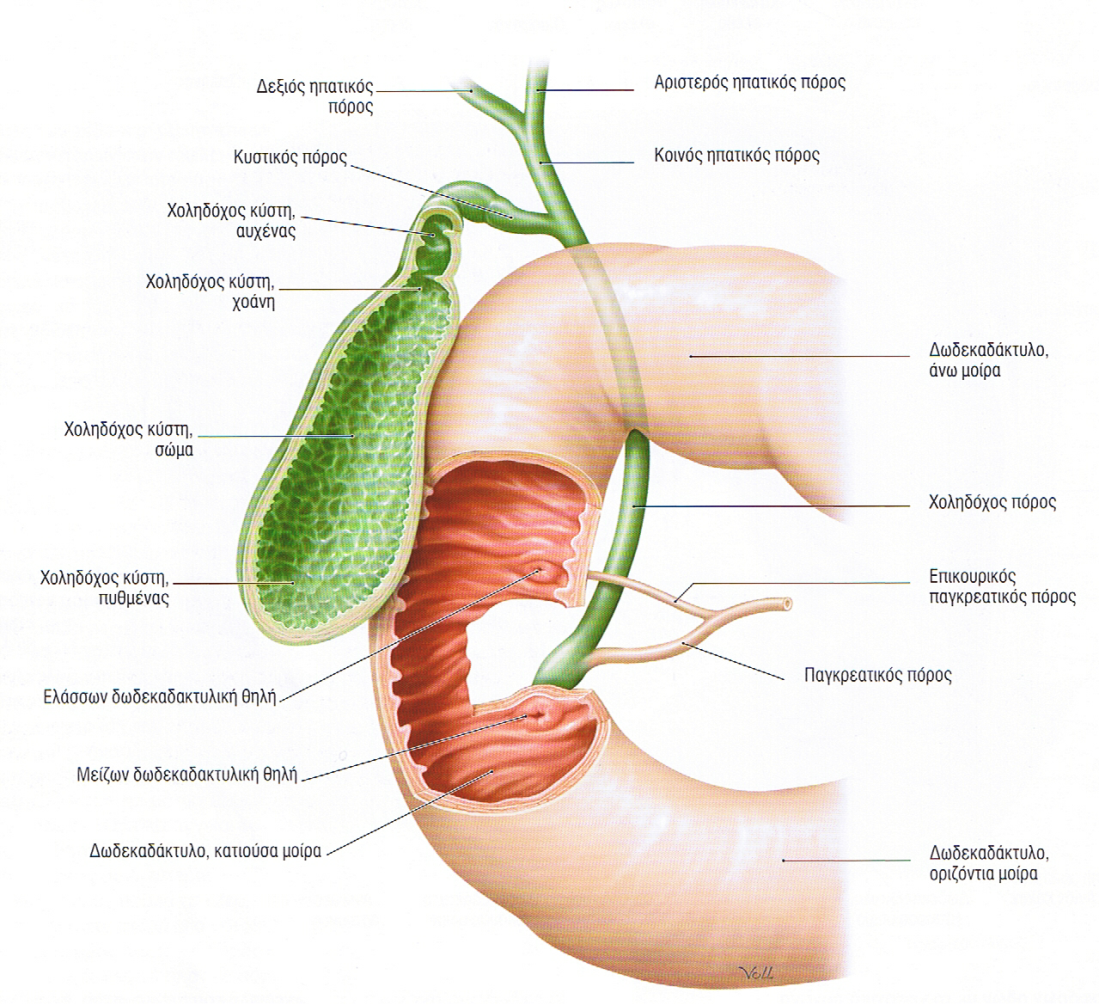 ΠΑΓΚΡΕΑΣ (Ενδοκρινής και Εξωκρινής μοίρα)

Εξωκρινής Σύνθεση NaHCO3 και πεπτικών ενζύμων για ενδοαυλική πέψη (προκαρβοξυπεπτιδάσες, λιπάσες, αμυλάση κ.α)

Ενδοκρινής μοίρα (ινσουλίνη, γλυκαγόνη, σωματοστατίνη κ.α.) 


Ανατομία 
Επίμηκες όργανο – κεφαλή στο κοίλο του 12δακτύλου, ουρά στη πύλη του σπλήνα
Λεπτή ασαφής ινοκολλαγονώδης κάψα,
    λεπτά ακανόνιστα διαφραγμάτια, λόβια
Ενδοκρινής μοίρα: Νησίδια Langerhans, φωλεές κυττάρων, διάσπαρτα κύτταρα
Νησίδια Langerhans 

Σαφώς αφοριζόμενες διάσπαρτες υποστρόγγυλες κυτταρικές ομάδες

Μέγεθος- αριθμός ποικίλουν

Δίκτυο τριχοειδών σε επαφή με κάθε κύτταρο

Κύτταρα νησιδίων 
-Μικρότερα από εξωκρινή 
-Σφαιρικά ή πολυγωνικά 
-Αραιοχρωματικά (βασίφιλα και οξύφιλα) με   
 μικρά κυτταροπλασματικά κοκκία
 
Απαντώνται 4 κύριοι τύποι
Κύριοι τύποι νευροενδοκρινικών κυττάρων



70% Β-κύτταρα [ινσουλίνη, αμυλίνη]
     (ελάττωση των επιπέδων γλυκόζης στο αίμα)

20% Α- κύτταρα  [γλυκαγόνη] (γλυκογονόλυση, λιπόλυση)

5- 10% D- κύτταρα  [σωματοστατίνη]
     (αναστέλλει έκκριση άλλων ορμονών των νησιδίων, και της GH και TSH)

1-2% PP- κύτταρα [παγκρεατικό πολυπεπτίδιο ]
     (ρυθμίζει τη λειτουργία του πεπτικού)
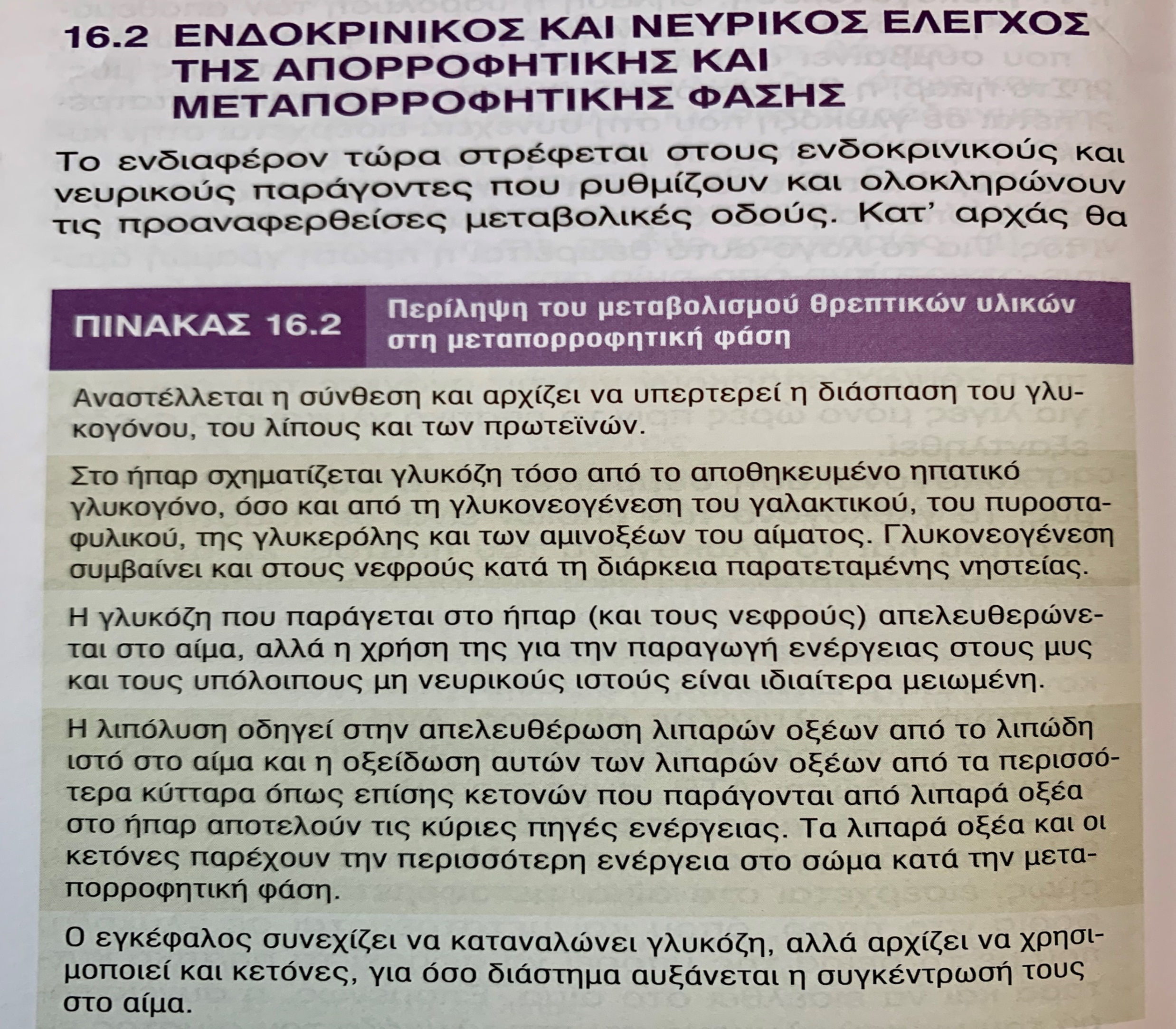 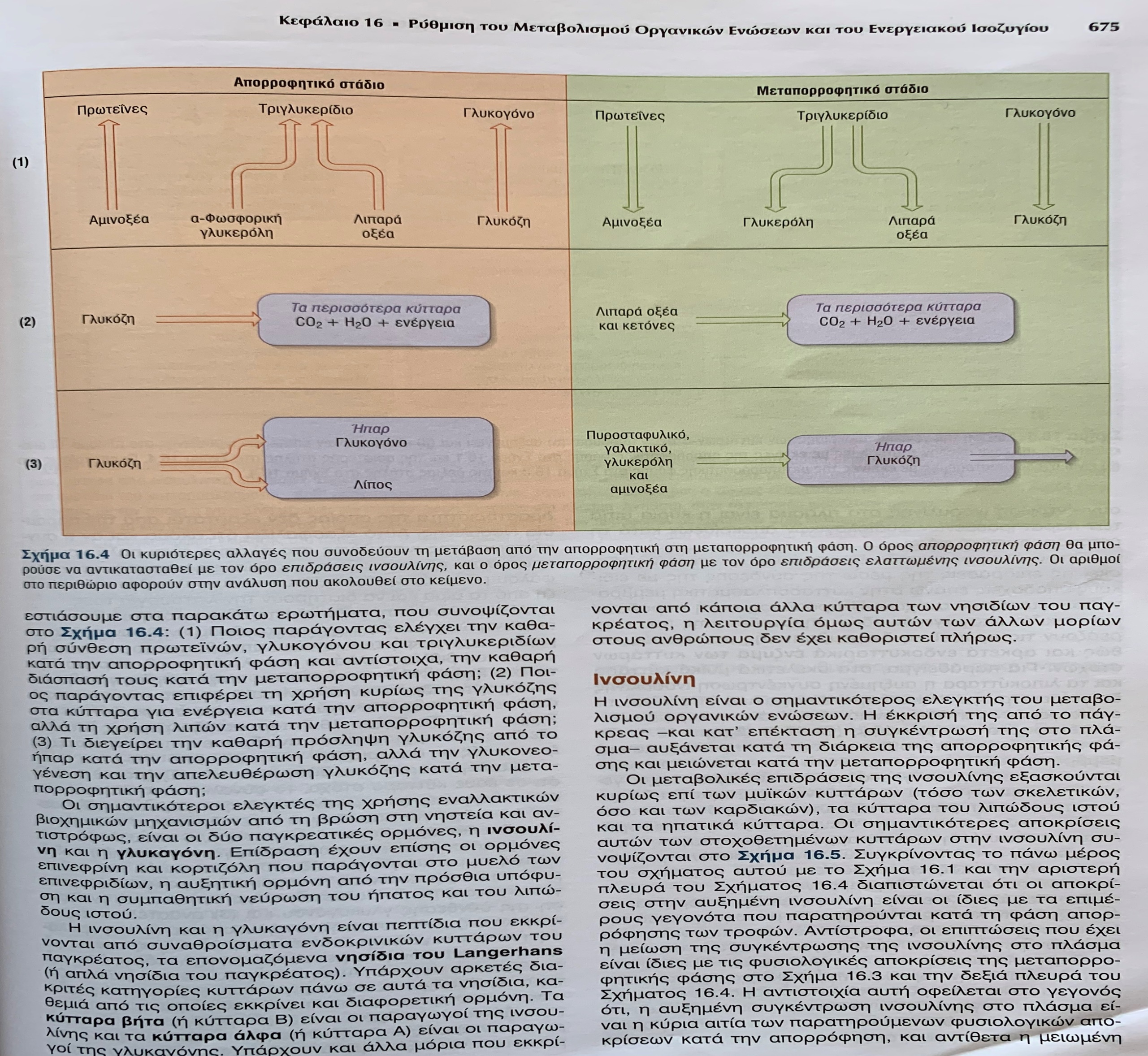 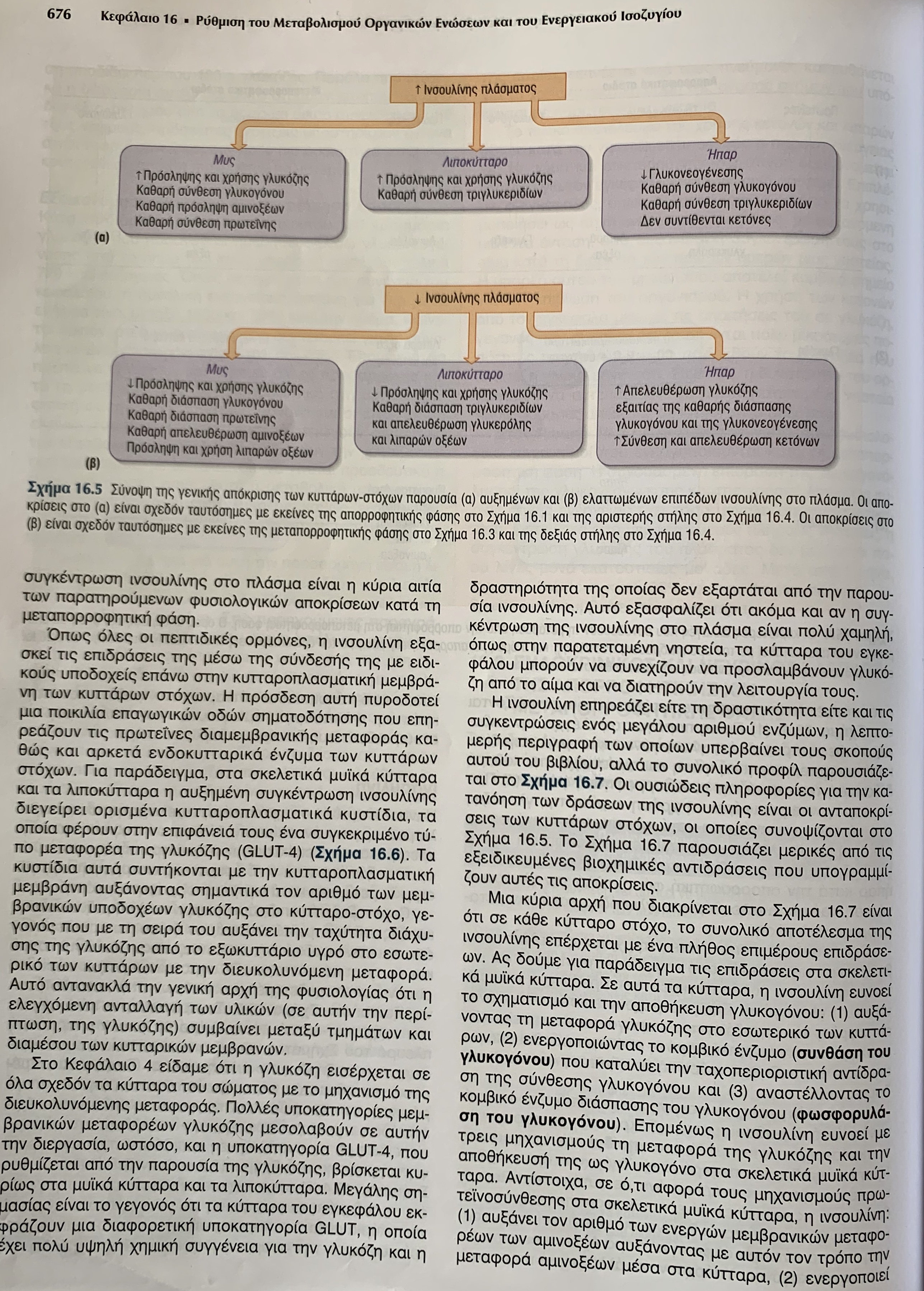 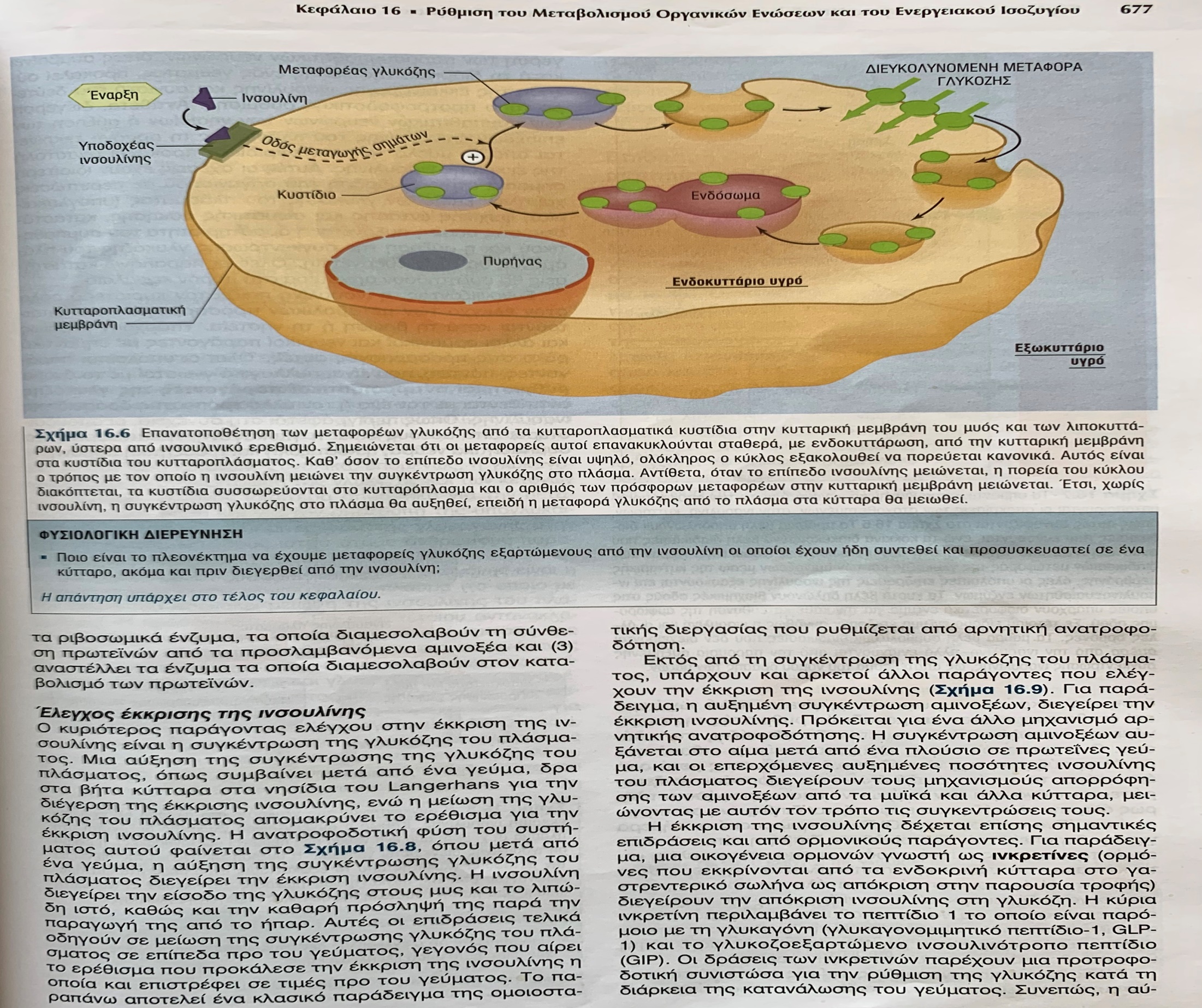 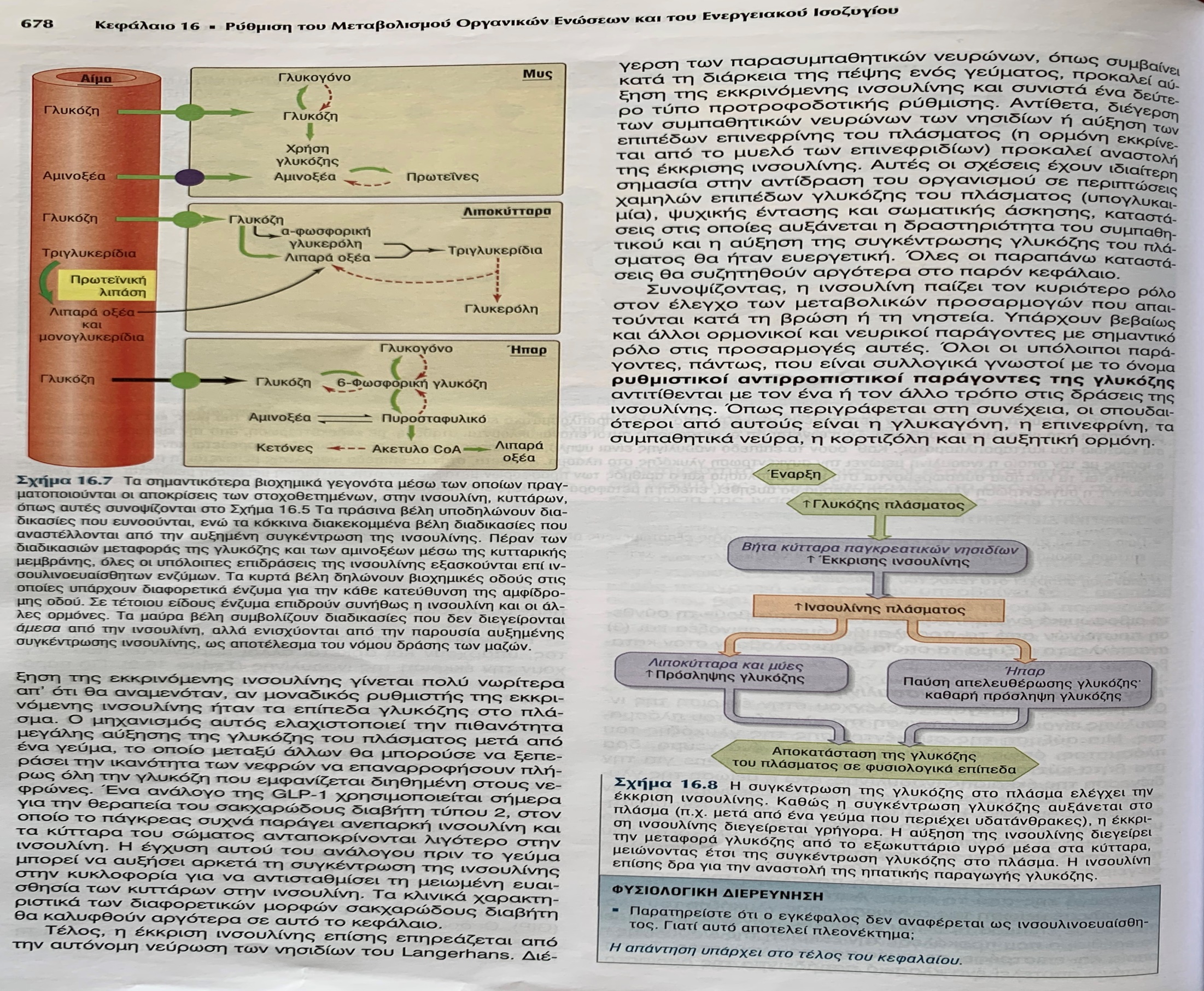 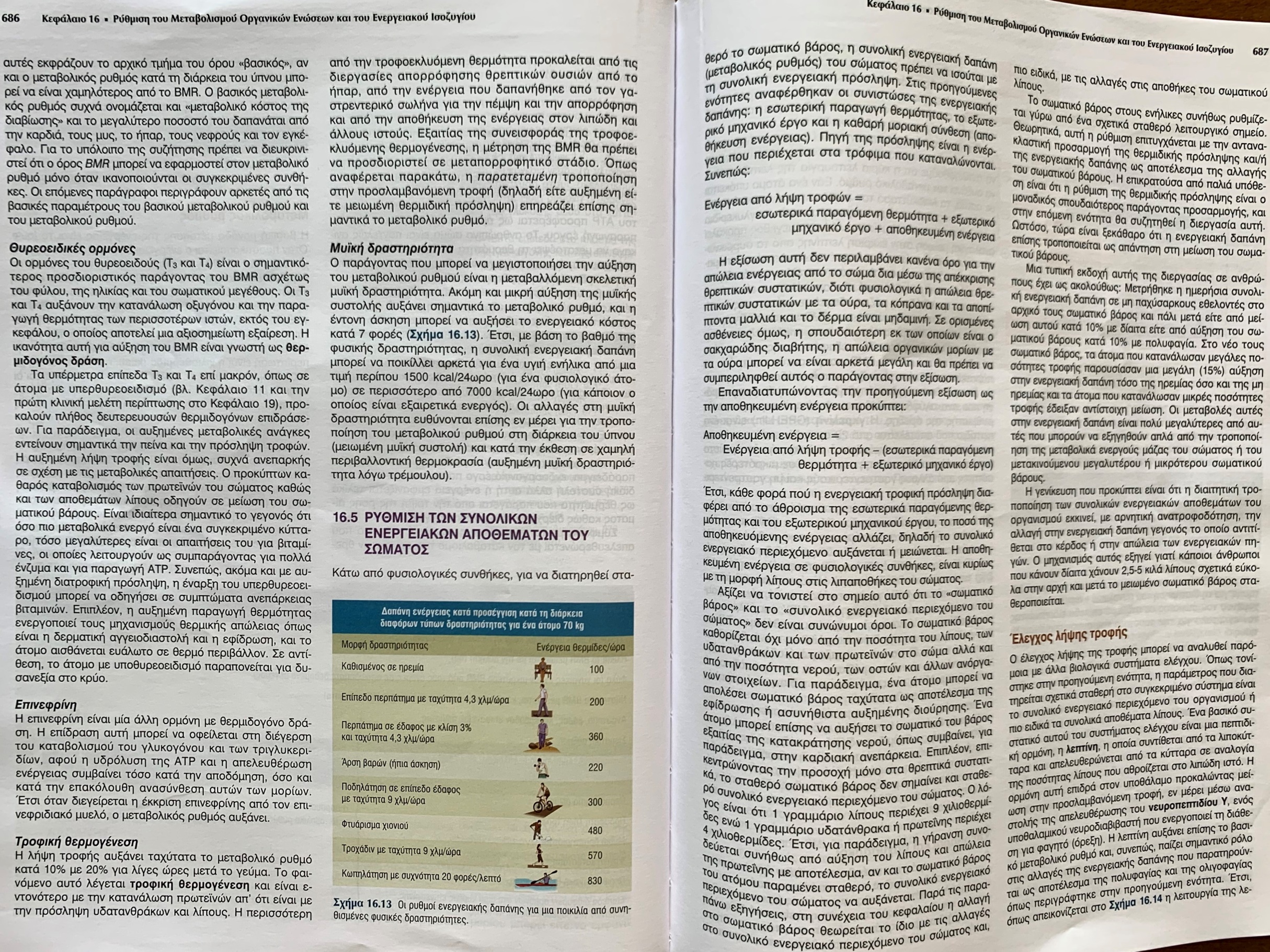 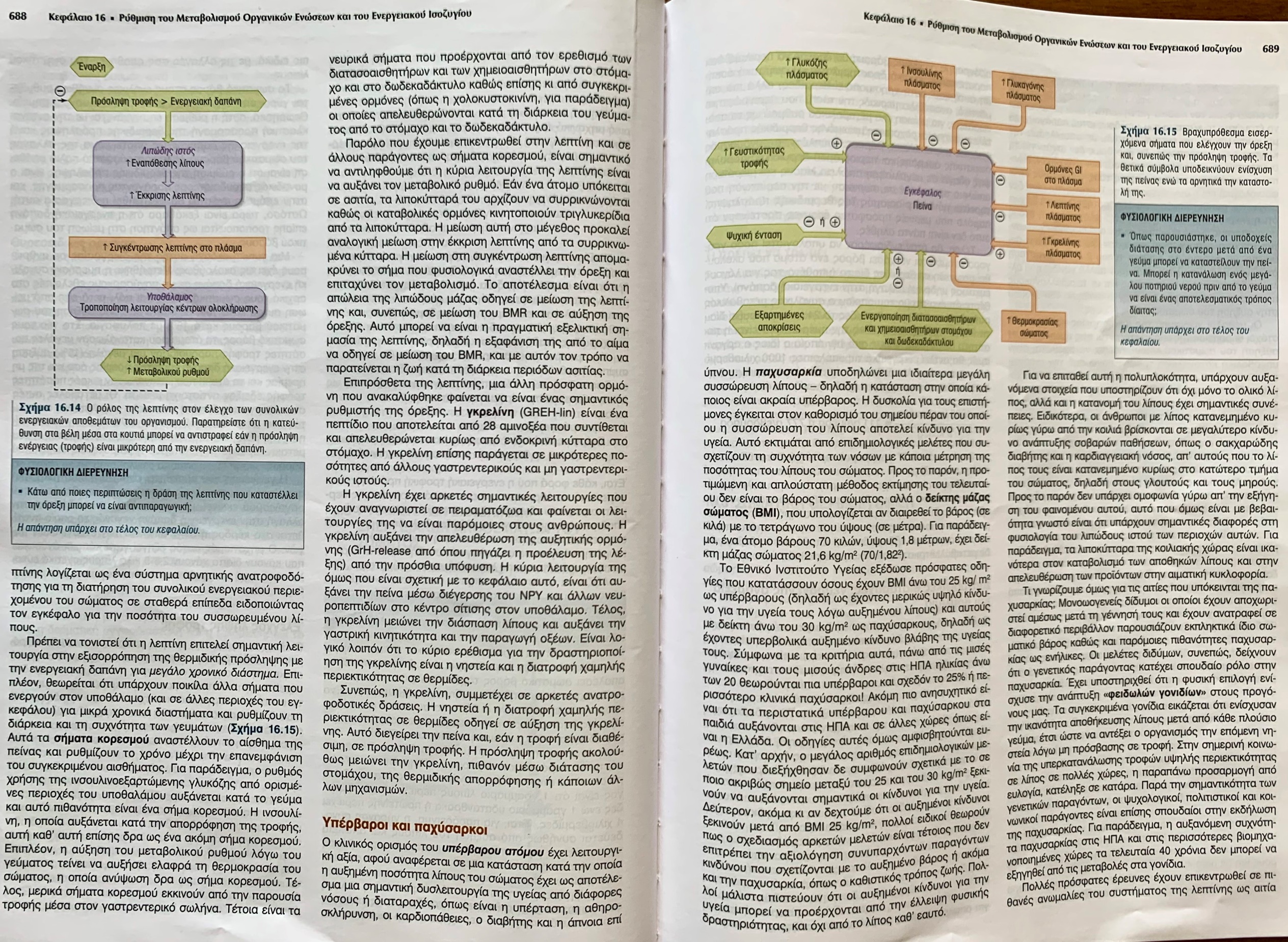 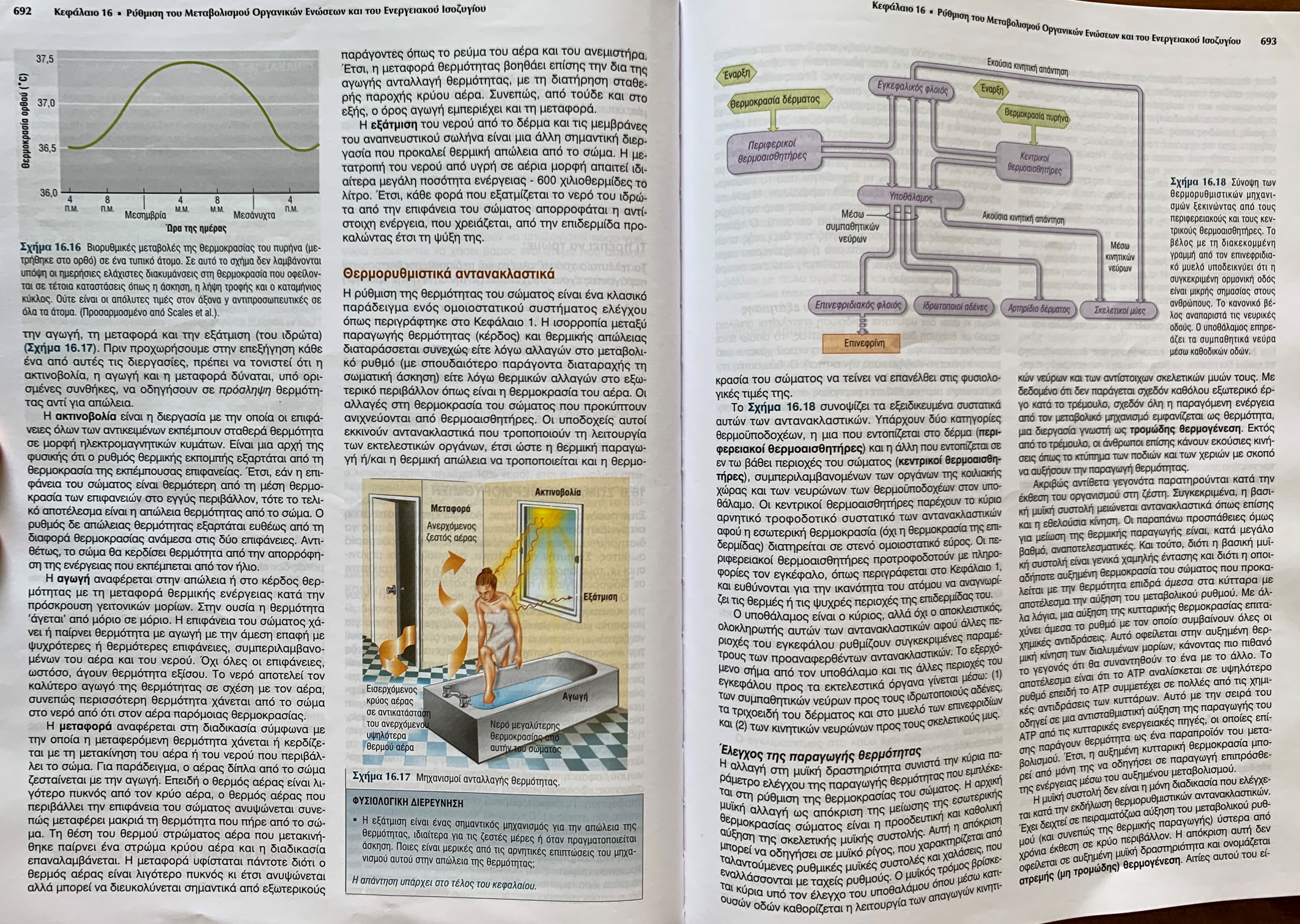